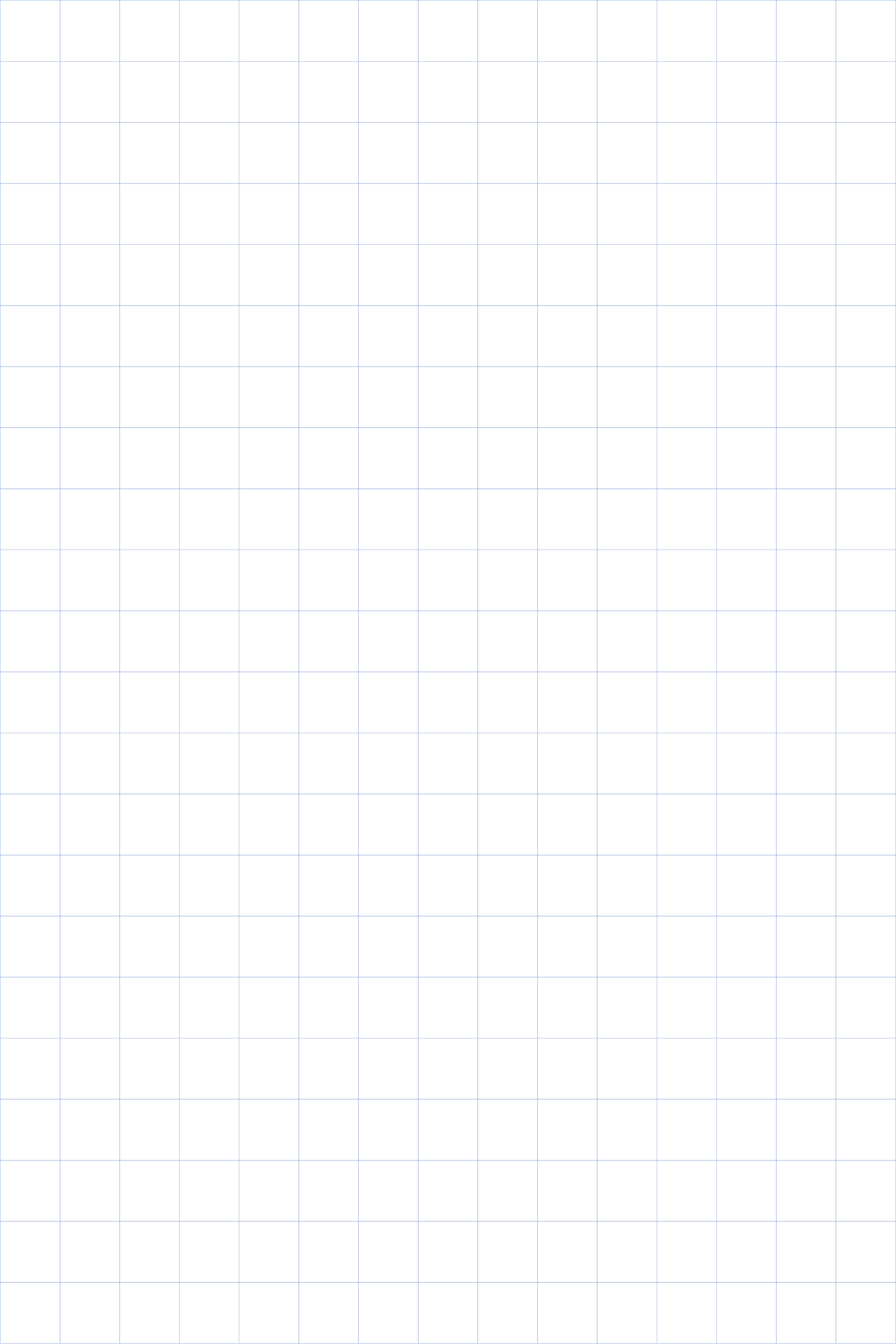 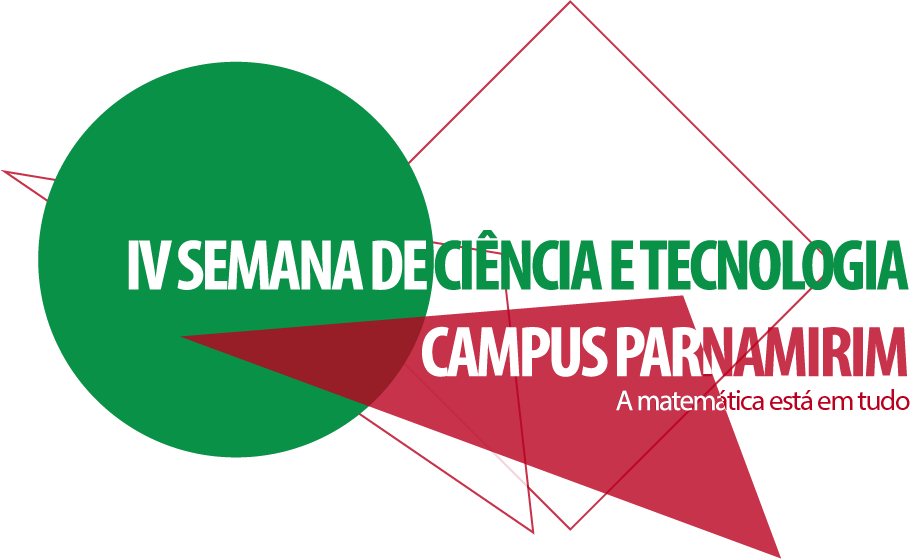 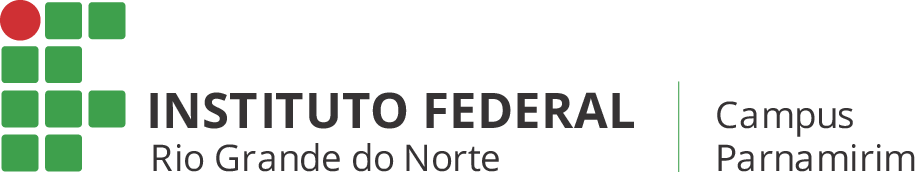 TÍTULO DO TRABALHO FONTE 80, CALIBRI, NEGRITO EM CAIXA ALTA
Autor 1 – e-mail
Autor 2 – e-mail
Orientador – e-mail
TÍTULO CALIBRI, 45, NEGRITO
Texto em fonte Times New Roman, 32